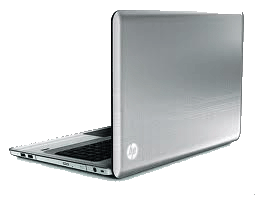 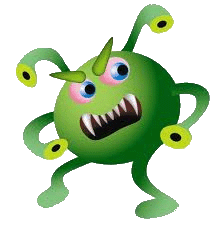 malware
Spyware  &  Troyanos informáticos
spyware
Antivermins es un malware de tipo programa espía, que se instala sin consentimiento del usuario en su computador y registro, haciéndose pasar por un programa anti espía.
Una vez que se instala, éste empieza a enviar mensajes para infundir temor en el usuario y para que compre la versión completa.
Para eliminarlo se necesitan las siguientes herramientas:
HijackThis
Alguna herramienta antiespía, como Spy Sweeper, Ad-Aware, Spybot - Search & Destroy, etc.
SmitFraudFix
Bonzi Buddy
Se trata de un simio de color violeta que aparece en un pop-up (mensaje emergente) y dice en inglés : "Estoy solo. ¿No quieres ser mi amigo?". Al aceptar la instalación se instala un software gratuito en la computadora que hará que el gorila cante, baile, ayude en las descargas y de paso registre el comportamiento en Internet de aquel que instaló BonziBuddy. También cambia la página de inicio del navegador a la de Bonzi.
Los niños y personas con poco conocimiento técnico sobre Internet suelen descargar este programa por su interfaz divertida, sin percatarse de su naturaleza publicitaria
Claria, anteriormente conocida como Gator, es un spyware que se instala en el ordenador, solo con la navegación por sitios que lo publican como propaganda. El Claria es bloqueado por el anti-spyware "Spybot Search & Destroy" y es detectado como "Avenue Inc", si se logra instalar en el ordenador ocasiona problemas de conexión a redes, o que programas de mensajería instantánea no logren conectarse, en algunos casos altera el protocolo TCP/IP y no se logra ninguna conexión a red, hay que re-instalar el protocolo.
Cydoor Desktop Media es una compañía de spyware de Israel. Cydoor originalmente solo colocaba avisos en programas como Kazaa, pero ahora se ha expandido a sitios web como una red de publicidad.
Debido a las altamente controversiales practicas de mostrar avisos de publicidad en programas informáticos, Cydoor es considerado spyware y muchos programas Anti-Spyware y Antivirus lo detectan como tal.